Teil 6: Negatives Wissen und das Arbeiten mit Fallstudien: Lernpsychologische Begründungen
Pädagogisch-psychologische Zusatzinformationen
Negatives Wissen aufbauen
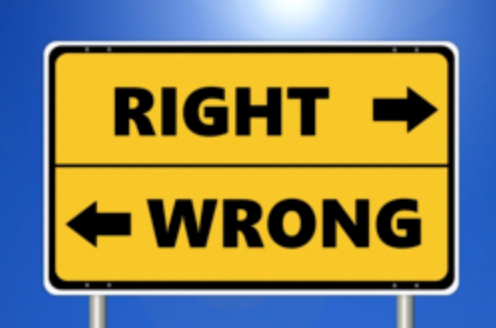 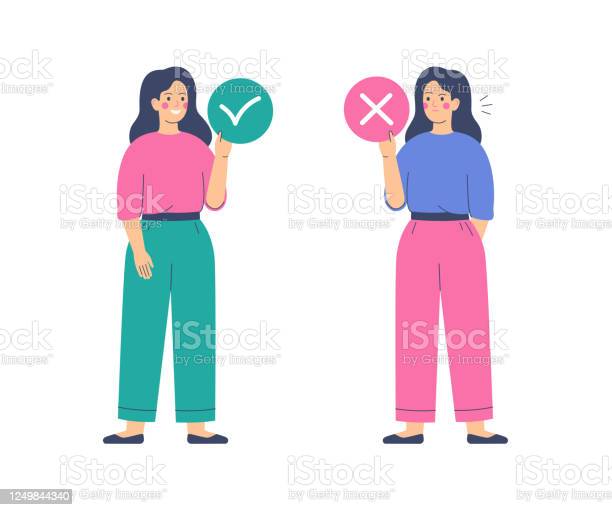 Negatives Wissen = Wissen dazu
wie etwas nicht ist
was in einer bestimmten Situation nicht zu tun ist
was falsche Lösungen oder schlechte Strategien sind

Aufbau durch eigene oder fremde/stellvertretende Erfahrung  Resultat des Lernens aus Fehlern

Funktionen: Warnung, Unterscheidung, Orientierung, Sicherheit
2
Die Macht des Negativen
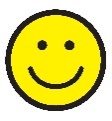 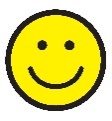 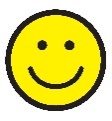 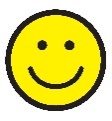 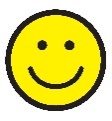 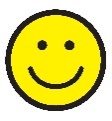 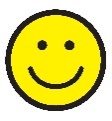 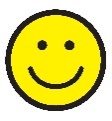 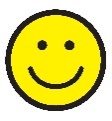 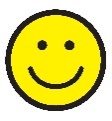 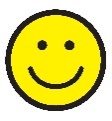 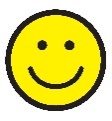 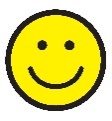 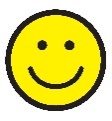 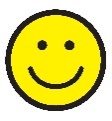 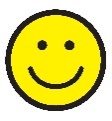 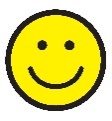 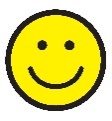 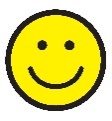 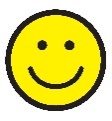 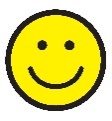 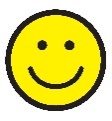 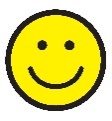 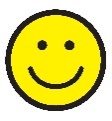 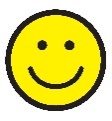 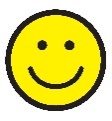 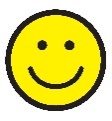 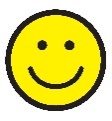 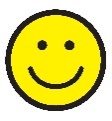 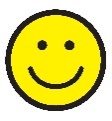 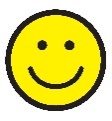 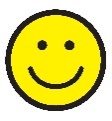 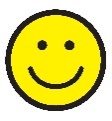 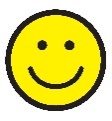 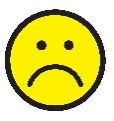 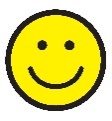 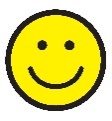 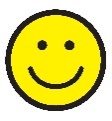 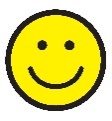 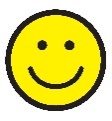 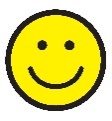 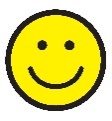 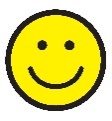 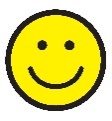 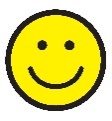 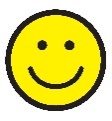 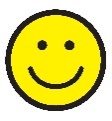 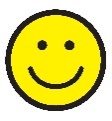 3
Das Negative ist stärker als das Positive
Das Negative = scheitern, Fehler machen, Misserfolge erleben
«Bad is stronger than good» – die Negativitäts-Verzerrung
Dem Negativen wird grösseres Gewicht beigemessen als dem Positiven
Das Negative  fällt schneller auf und bleibt eher und länger im Gedächtnis haften
Das Negative ist von (oft negativen) Gefühlen begleitet (Scham, Schuld, Unzulänglichkeit, Blossstellung)
Negatives Wissen unterstützt professionelles Lernen und den Aufbau von Expertise

	Frage: Wie kann negatives Wissen für das Handeln in 	komplexeren Situationen aufgebaut werden?
4
Mit Fallstudien arbeiten
Fallstudien
als Forschungsinstrument der sozialwissenschaftlichen und psychologischen Forschung
als didaktisches Mittel
Fälle = aufbereitete Geschichten von Personen, die in bestimmten Situationen handeln (sollen)

Verwendung als didaktisches Mittel
V.a. geeignet für Einsatz im problemorientierten Unterricht 
Bearbeitung schlecht definierter und/oder schlecht strukturierter Probleme
Einbezug möglichst lebensnaher oder authentischer Fälle
Schaffung einer Lernsituation, die so nahe wie möglich an die Anwendungssituation kommt  Förderung des Transfers
5
Mit Fallstudien transferierbares negatives Wissen aufbauen
Fallstudie als geschützter Rahmen
Reale Situation (Entscheidung, Handlung)
stellvertretend,
vorwegnehmend
bearbeiten
Situiertheit
schlecht strukturiert
Relevanz für ähnliche Situationen
Schwierigkeiten
didaktisch aufbereiteter, authentischer Fall
Stolpersteine
komplexe Problem-stellung
schlecht definiert
«Don’ts»
Geschehnisse
kein klarer Lösungsweg
Nachbildung/  Dokumentation der Wirklichkeit
Handlungen
Negatives Wissen
Sachverhalte
Transfer
6
Scheiternsgeschichten stimulieren Elaboration und Lerntransfer. Die Studie: «Learning from others’ failures»
Hypothesen der Forschenden:
Hypothese 1: Scheiternsgeschichten werden tiefer verarbeitet (mehr elaboriert) als Erfolgsgeschichten
Hypothese 2: Das in Scheiternsgeschichten aufgebaute, elaboriertere Wissen wird eher in Transferaufgaben angewandt 
Hypothese 3: Scheiternsgeschichten zeigen bei Studierenden mit positiver Fehlerorientierung (= Fehler sind wichtig und nützlich fürs Lernen) eine stärkere Wirkung auf die Elaboration
Positive Fehlerorientierung
H3 +
Scheiternsgeschichte
Elaboration
Lerntransfer
H2 +
H1 +
Quelle: Bledow, R., Carette, B., Kühnel, J., & Bister, D. (2017). Learning from Others’ Failures: The Effectiveness of Failure Stories for Managerial Learning. Academy of Management Learning & Education, 16(1), 39–53. doi:10.5465/amle.2014.0169
7
Die Anlage der Studie
Gruppe «Erfolgsgeschichten»
Gruppe «Scheiternsgeschichten»
Training: 
Mündlich präsentierte Geschichten plus Folien
Einbettung zentraler Prinzipien des Management, z. B. Marktanalyse durchführen, Umgang mit Konflikten
Die in den Geschichten bearbeiteten Management-Prinzipien waren für beide Gruppen identisch
Für jede Geschichte hielten die Studierenden fest, was sie daraus lernen konnten (=Elaboration)
Quelle: Bledow, R., Carette, B., Kühnel, J., & Bister, D. (2017). Learning from Others’ Failures: The Effectiveness of Failure Stories for Managerial Learning. Academy of Management Learning & Education, 16(1), 39–53. doi:10.5465/amle.2014.0169
8
Die Resultate bestätigten die Hypothesen
Positive Fehlerorientierung
H3 +

Scheiternsgeschichte
Elaboration
Lerntransfer
H2 +
H1 +


Quelle: Bledow, R., Carette, B., Kühnel, J., & Bister, D. (2017). Learning from Others’ Failures: The Effectiveness of Failure Stories for Managerial Learning. Academy of Management Learning & Education, 16(1), 39–53. doi:10.5465/amle.2014.0169
9
Bedeutung für das Programm myidea
Negatives Wissen zum Thema Unternehmensgründung hilft, einem möglichen Scheitern vorzubeugen
Rechtzeitiges Erkennen möglicher Gefahren  reagieren können
Positives Wissen (was führt zum Erfolg) wirkt inspirierend
Positive und negative Fallbeispiele kombinieren, um einen Sinn fürs Scheitern UND einen Sinn für Erfolg aufzubauen
Im Programm: Fallstudien zu Herausforderungen mit hoher Scheiternsgefahr
Struktur
Ausgangstext und erste Aufgabenstellung(en)
Darauf aufbauende Fortsetzungen mit weiteren Aufgabenstellungen
Version Lehrpersonen inkl. Kommentar, Lösungen und Lektionsverlauf
10
Fallstudien bei myidea zu Herausforderungen, die häufig zum Scheitern von Jungunternehmen führen
«Meublogramm»
«Traum des eigenen Cafés»
Verlauf: negativ, dann positiv
Thema: Alleinstellungsmerkmal
Was passiert: Zwei Gründerinnen bieten in ihrem teuer ausgestatteten Café attraktive Getränken und Esswaren an. Im Umkreis ihres Cafés befinden sich bereits viele andere Cafés und Bäckereien.
Aufgabenstellungen: 6
Z. B. Erarbeiten von Vorschlägen, wie mehr Umsatz generiert werden kann.
Dauer: 75 Minuten (Vollversion)
Verlauf: negativer Verlauf
Thema: Teamgründung
Was passiert:  Ein seit langem schwelender Konflikt zwischen zwei Gründern bricht plötzlich auf. Einer der beiden legt ab sofort seine Arbeit nieder. Der andere kann den Betrieb nicht allein weiterführen. 
Aufgabenstellungen: 7 
Z. B. Beschreiben des Kerns des Konflikts aus verschiedenen Perspektiven.
Dauer: 90 Minuten (Vollversion)
11
Fallstudien bei myidea zu Herausforderungen, die häufig zum Scheitern von Jungunternehmen führen
«Coffee Circle»
«RatioDrink»
Verlauf: positiver Verlauf
Thema: Fixkosten
Was passiert: Der Gründer will die Fixkosten seines Startups möglichst tief halten. Er arbeitet mit verschiedenen Partnerunternehmen zusammen, welche die Herstellung und den Vertrieb seines Produkts übernehmen.
Aufgabenstellungen: 3
Z. B. Kalkulieren der fixen und variablen Kosten pro Produkteinheit.
Dauer: 90 Minuten (Vollversion)
Verlauf: positiver Verlauf
Thema: Marketing	
Was passiert:  Die beiden Gründer verkaufen hochwertigen, fair produzierten Kaffee. Sie machen vor der Lancierung ihres Produkts Werbung und beginnen, einen Kreis mit potenziellen KundInnen aufzubauen.
Aufgabenstellungen: 2
Z. B. Erarbeitung weiterer, noch nicht genutzter Marketing-Massnahmen.
Dauer: 55 Minuten (Vollversion)
12